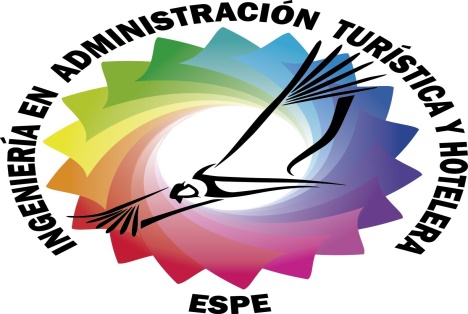 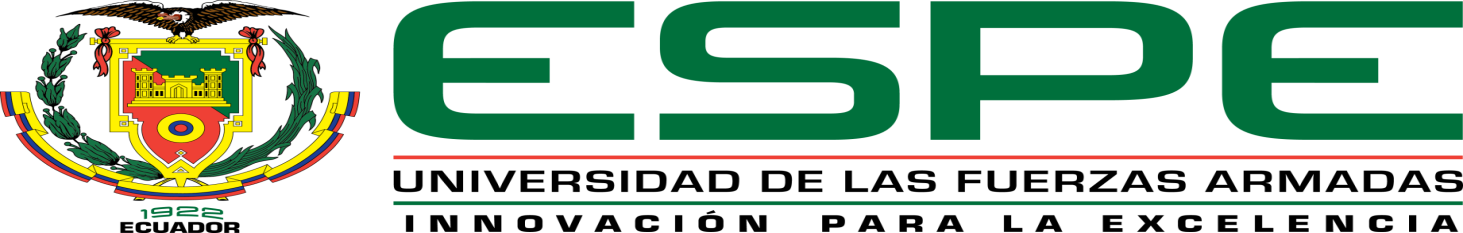 DEPARTAMENTO DE CIENCIAS ECONÓMICAS, ADMINISTRATIVAS Y DE COMERCIO

CARRERA DE ADMINISTRACIÓN TURÍSTICA Y HOTELERA

FACTORES DE LA SOSTENIBILIDAD EN LA OPERACIÓN EN ESTABLECIMIENTOS DE ALIMENTOS Y BEBIDAS EN LA ZONA NORTE DE QUITO.
AUTORES: 
ESPINOZA CAPA EVELYN DANIELA
SÁNCHEZ SÁNCHEZ DIANA CAROLINA
DIRECTOR:
MBA. AVILÉS LEON BYRON EDUARDO
SANGOLQUÍ
2017
INTRODUCCIÓN
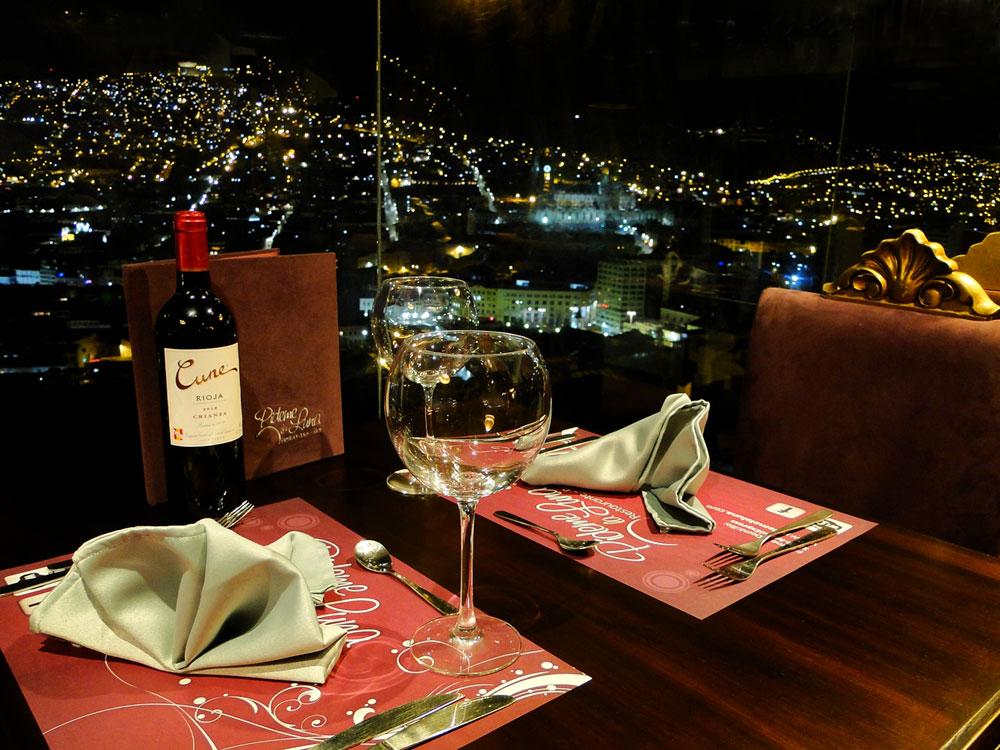 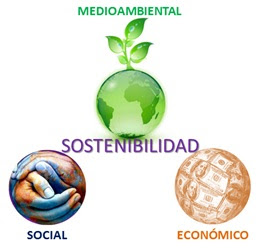 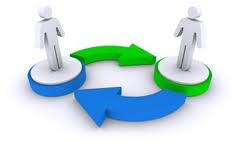 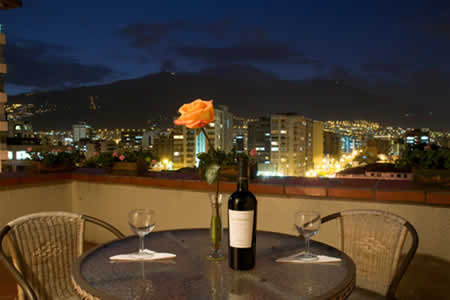 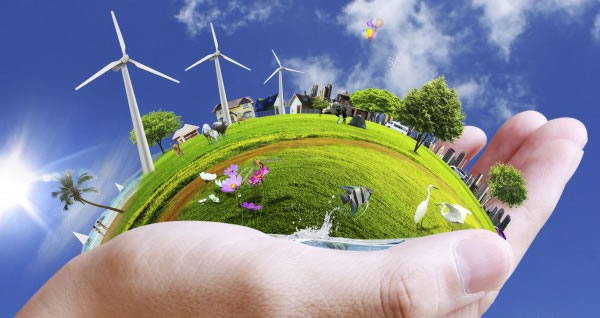 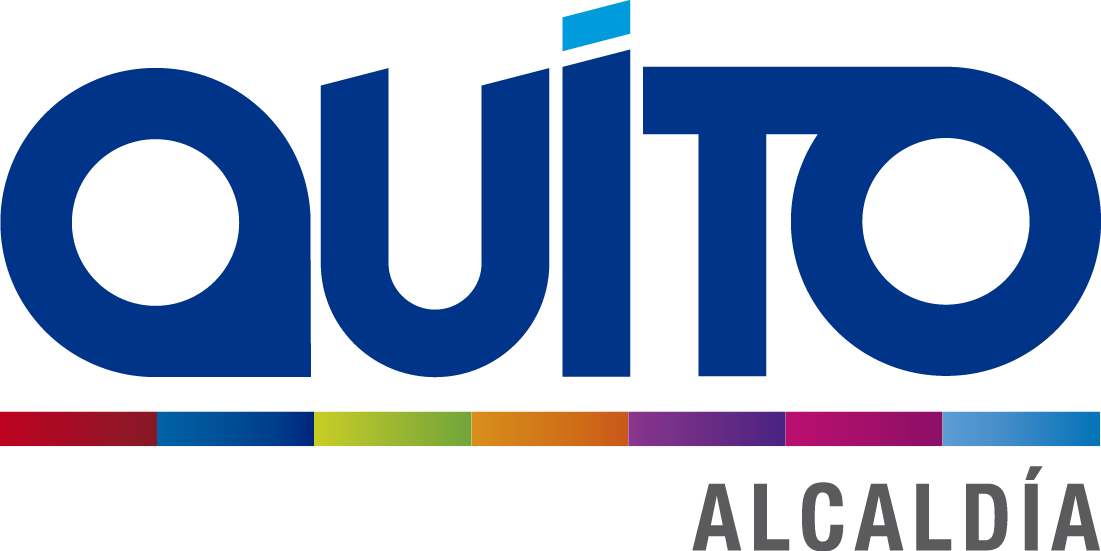 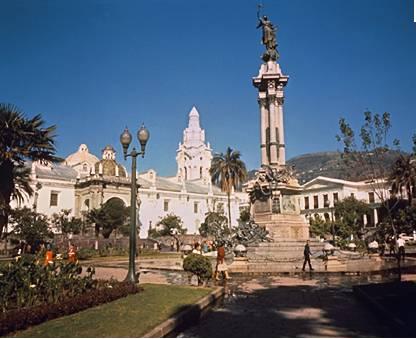 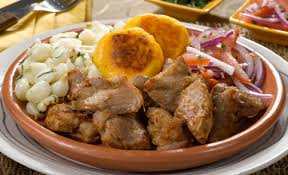 1991
Administración Zonal Eugenio Espejo (AZEE)
Administración Zonal La Delicia (AZLD)
1992 RIO
OBJETIVO GENERAL
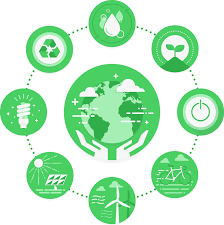 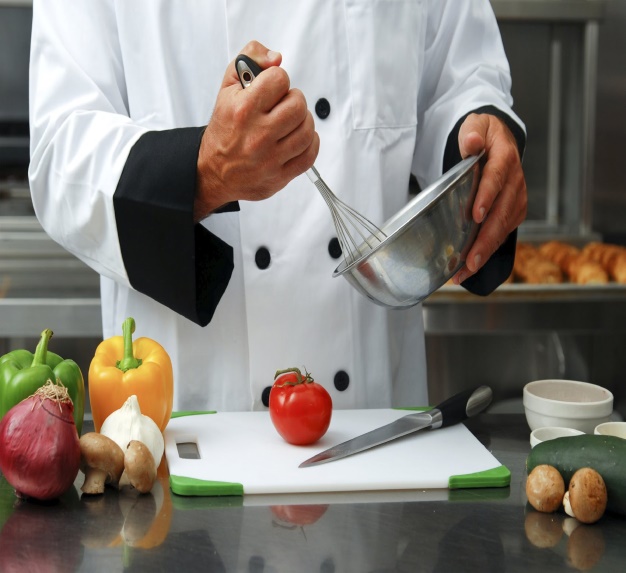 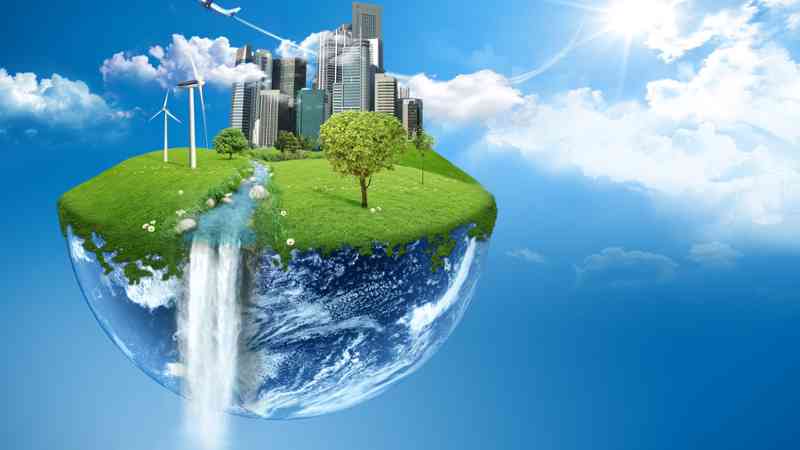 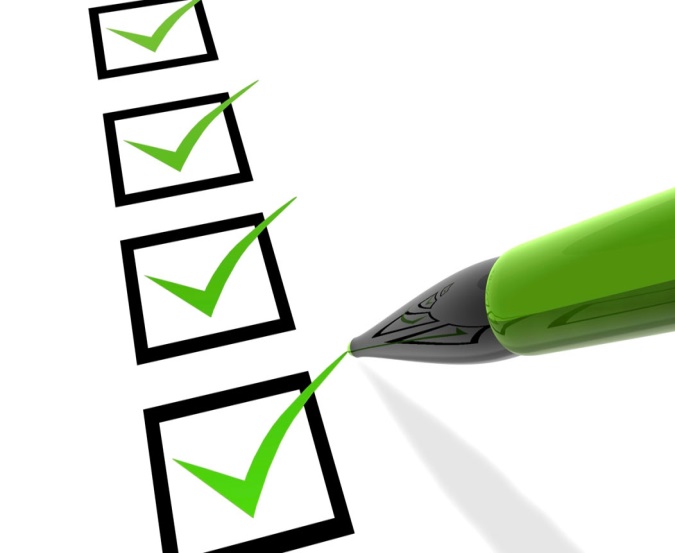 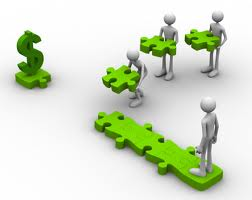 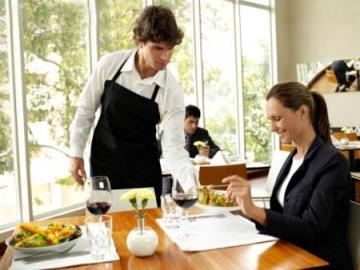 DESARROLLO TURÍSTICO SOSTENIBLE
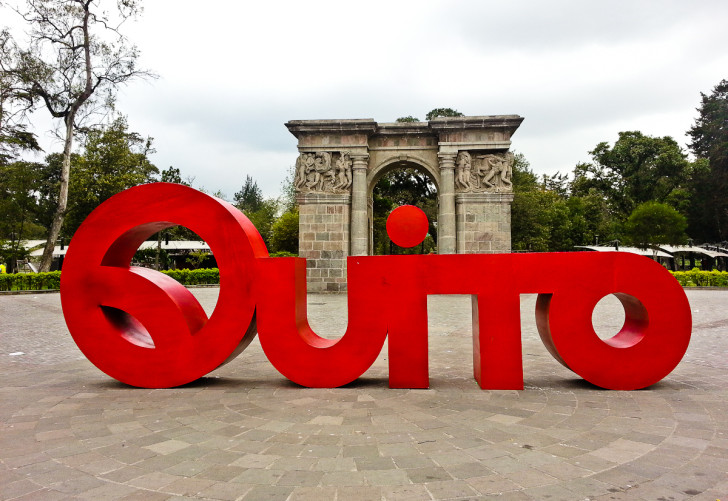 FACTORES DE LA SOSTENIBILIDAD
OBJETIVOS ESPECÍFICOS
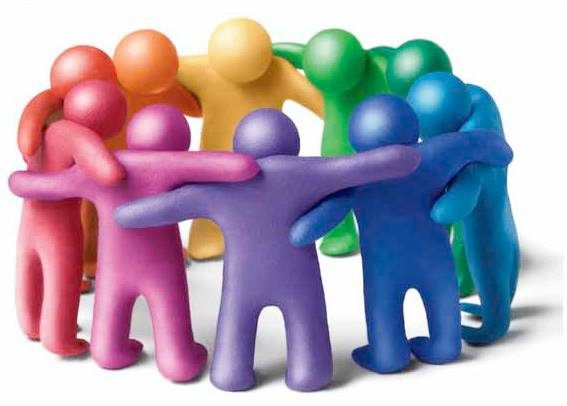 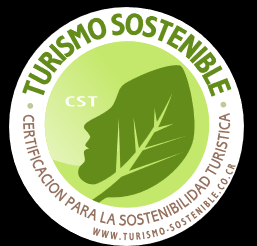 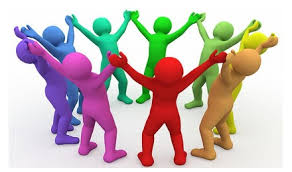 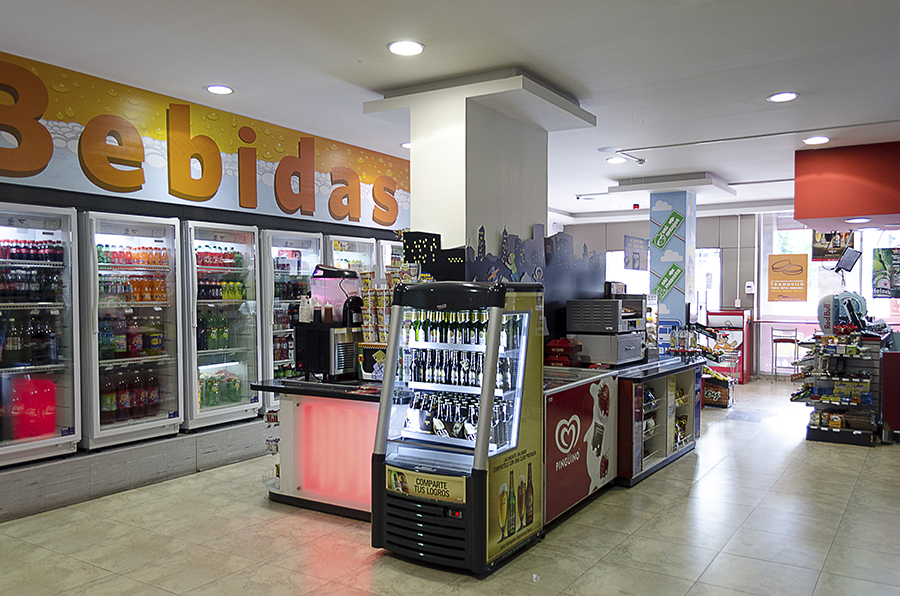 CAPÍTULO IMARCO TEÓRICO
DESARROLLO SOSTENIBLE
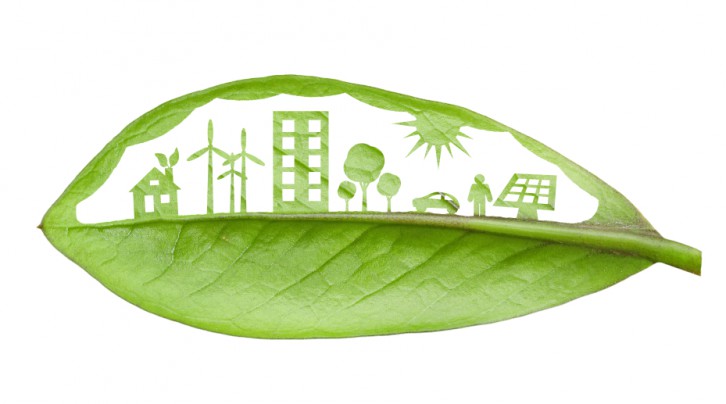 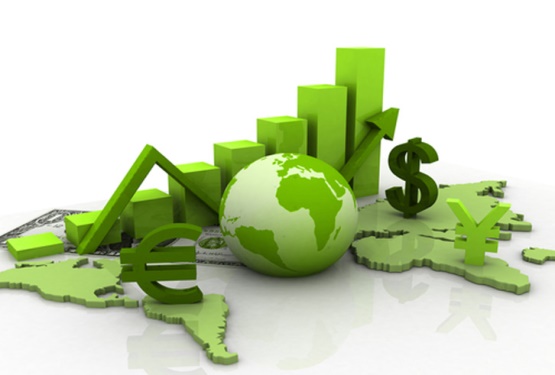 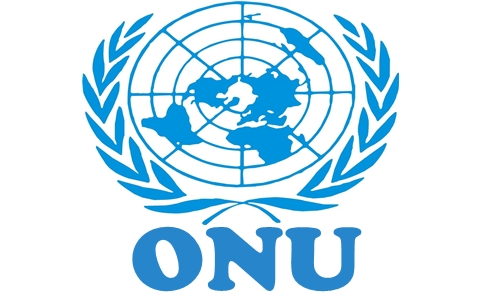 2030
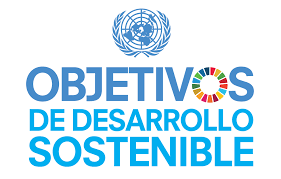 MARCO REFERENCIAL
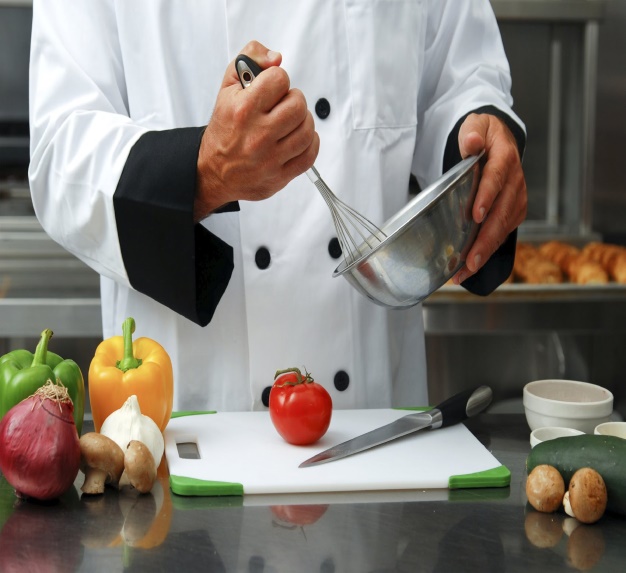 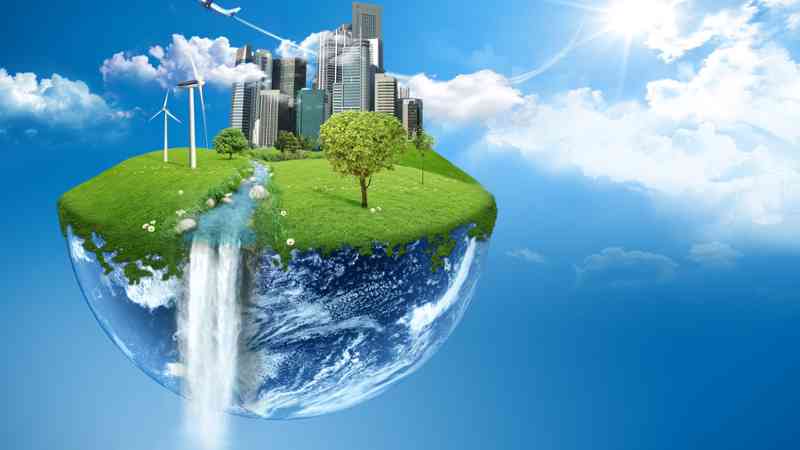 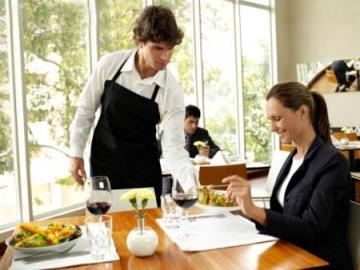 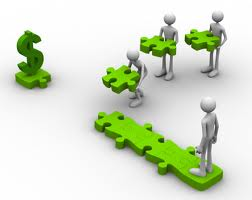 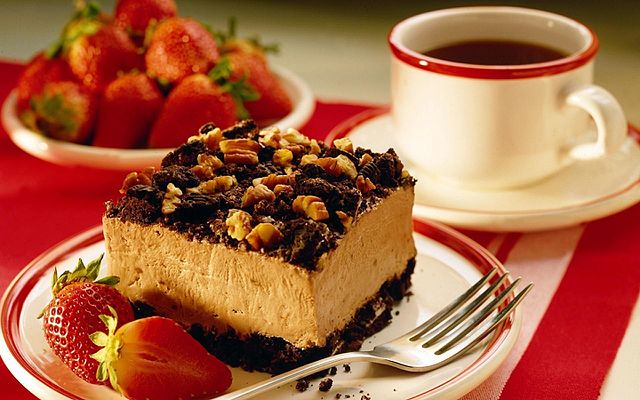 CAPÍTULO IIMARCO METODOLÓGICO
PRÁCTICAS SOSTENIBLES.
AZEE / AZLD (In situ)
Lujo.
Primera.
Segunda.
Tercera.
Cuarta.
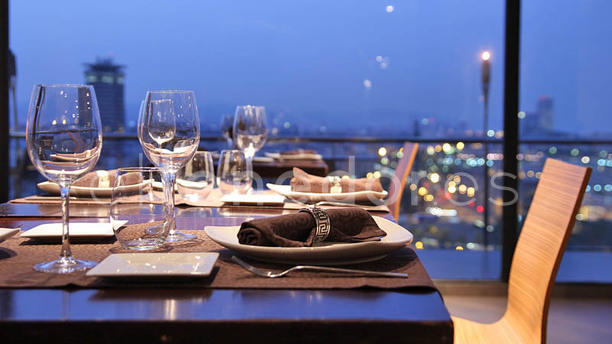 Primera.
Segunda.
Tercera.
Primera.
Segunda.
Tercera.
Cuarta.
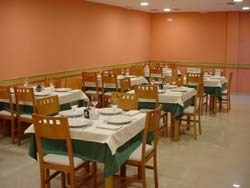 Primera.
Segunda.
Tercera.
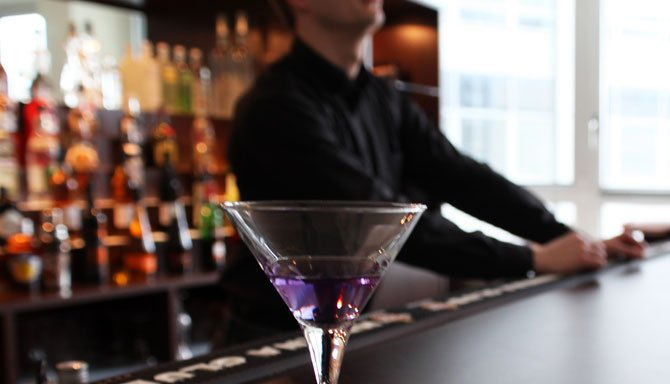 CAPÍTULO IIIRESULTADOS
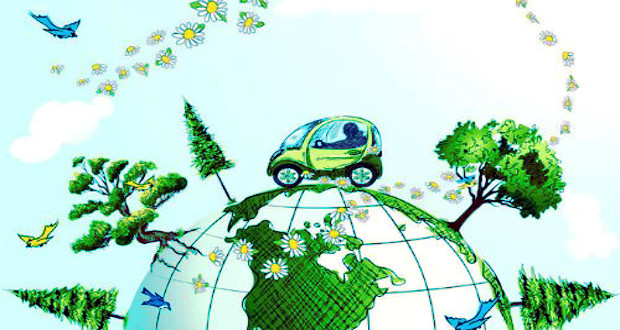 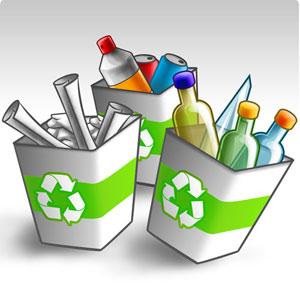 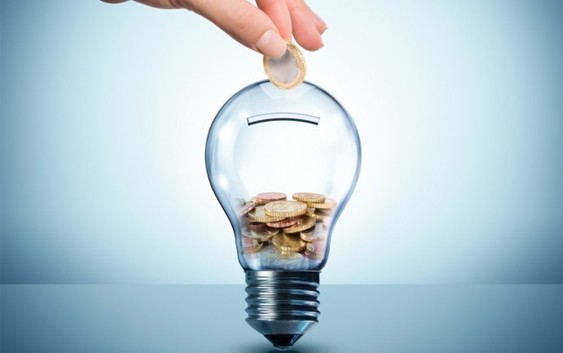 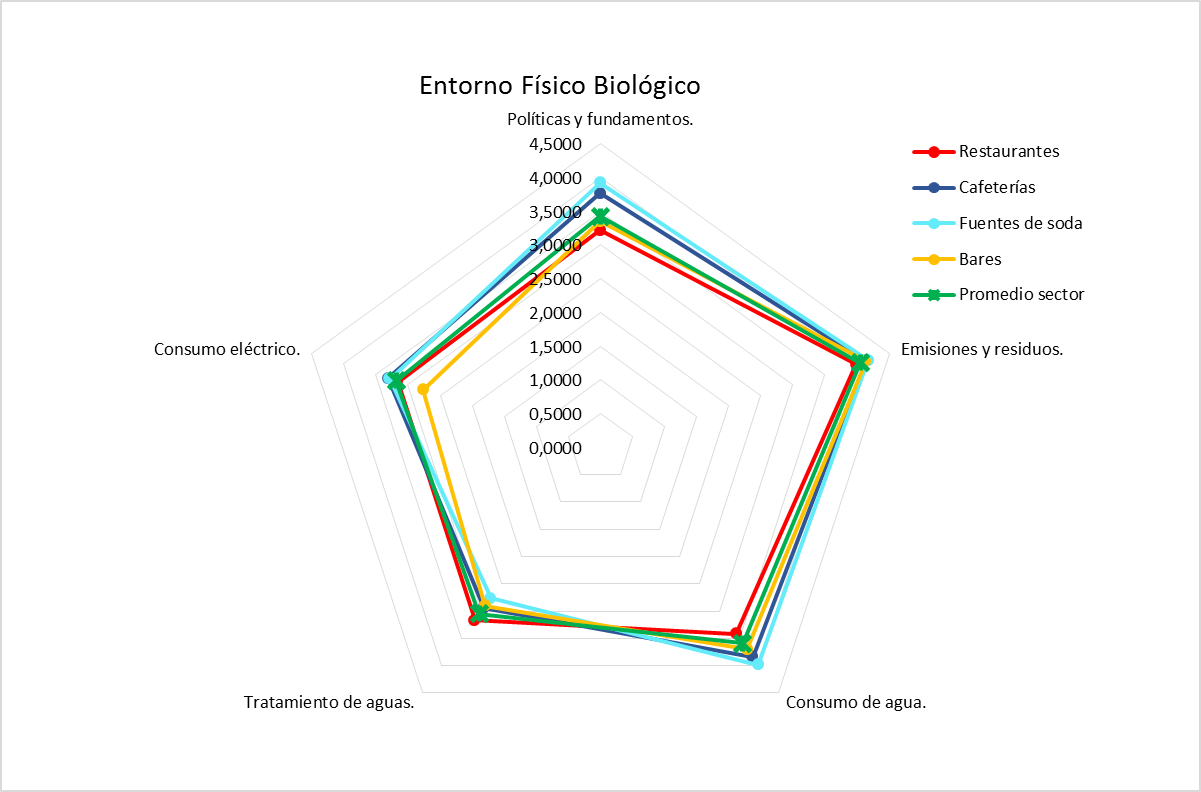 4,44
2,82
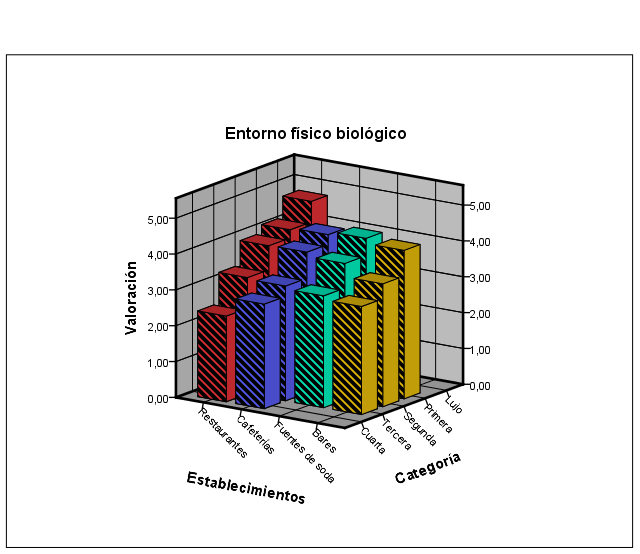 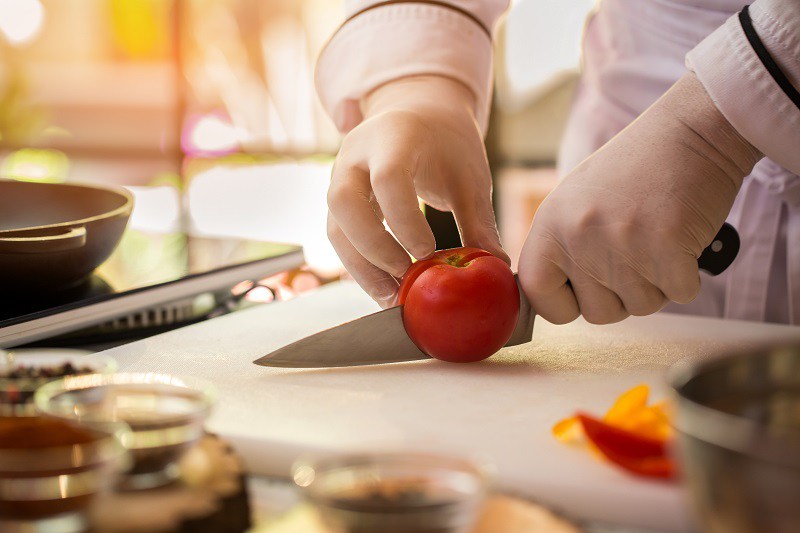 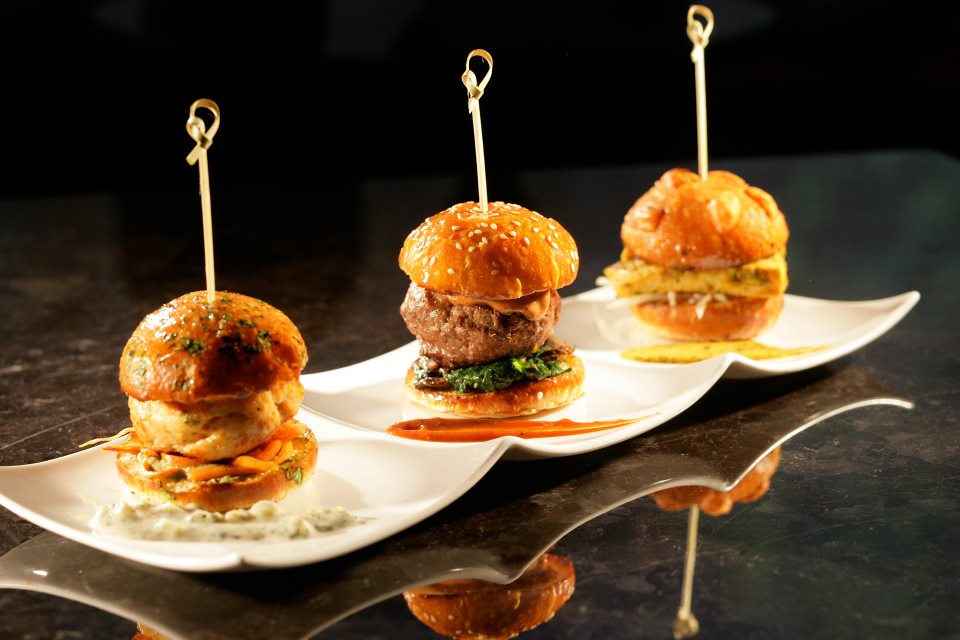 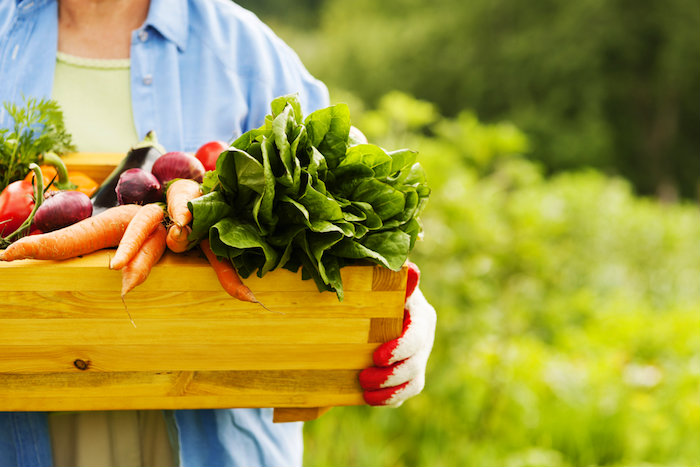 4,63
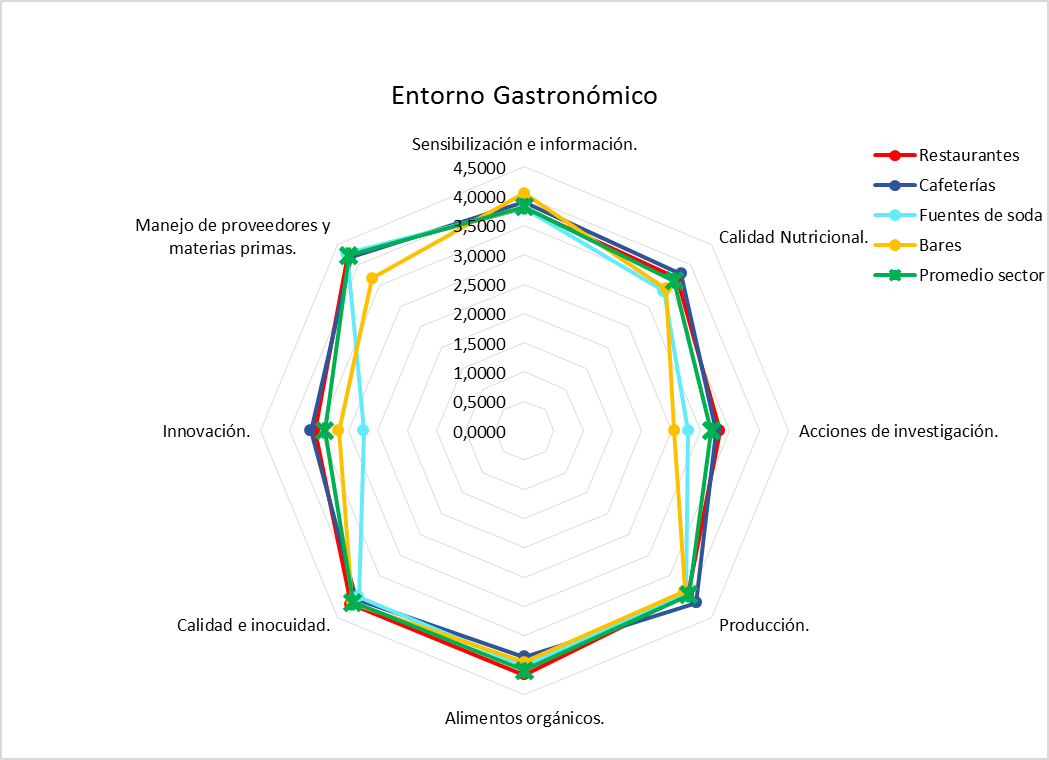 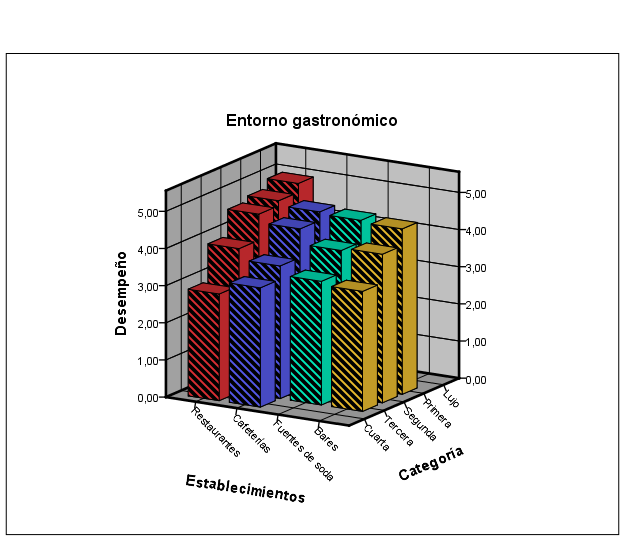 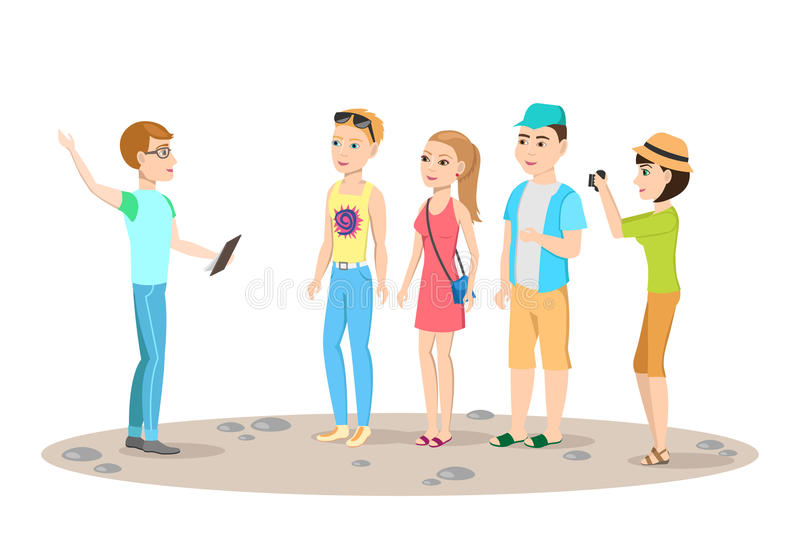 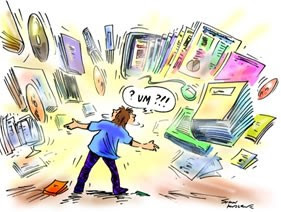 4,28
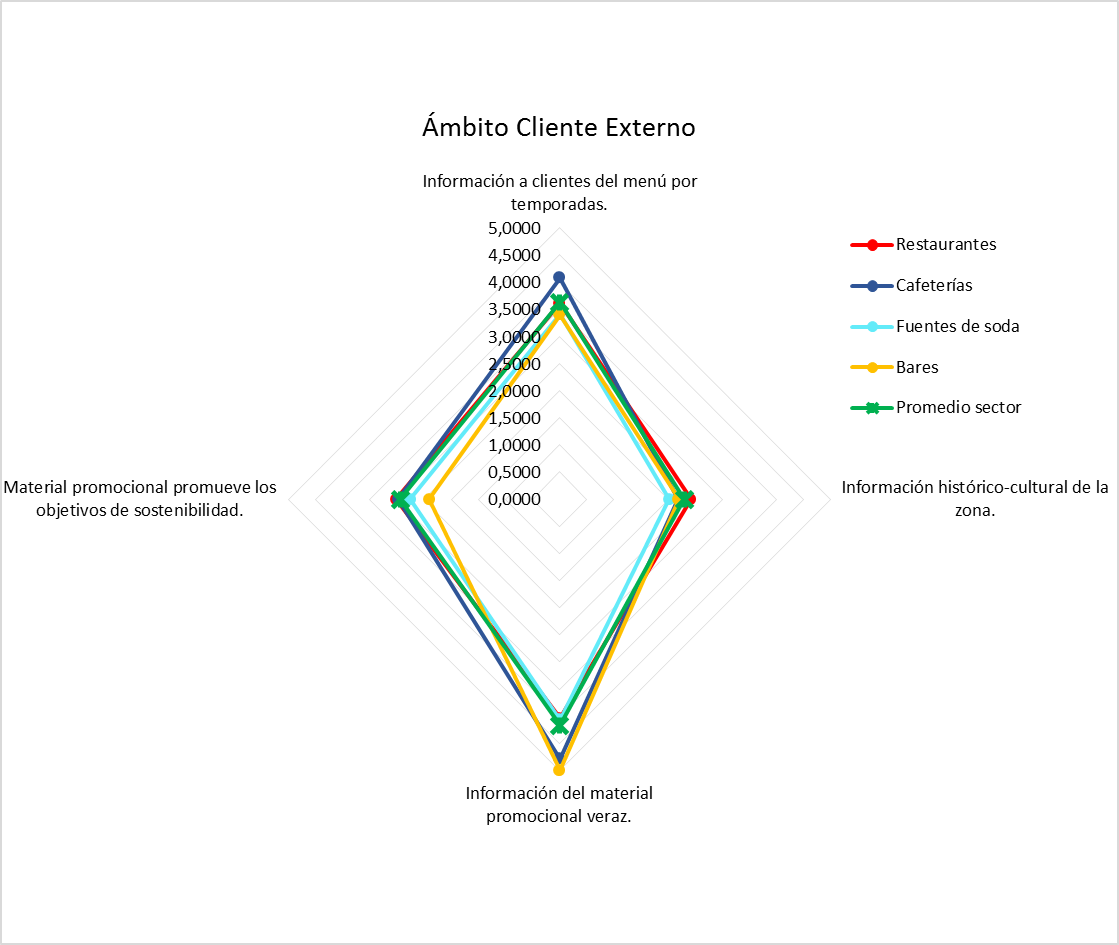 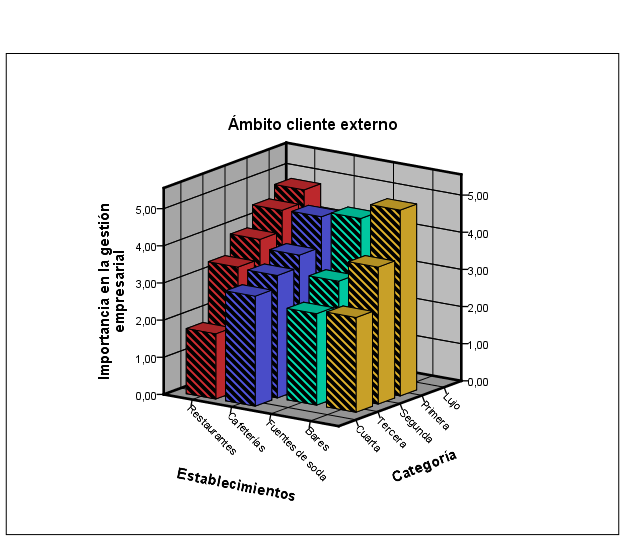 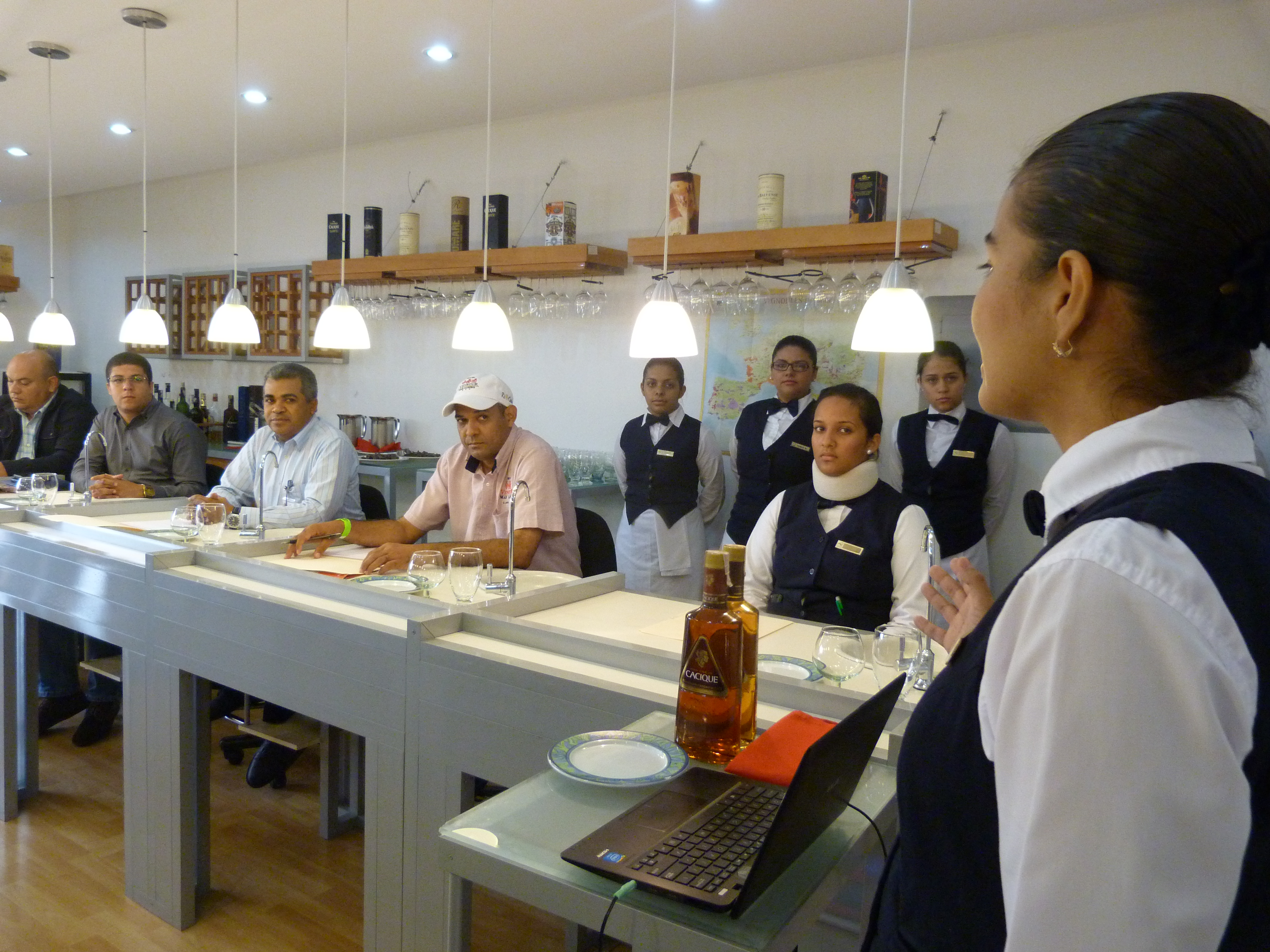 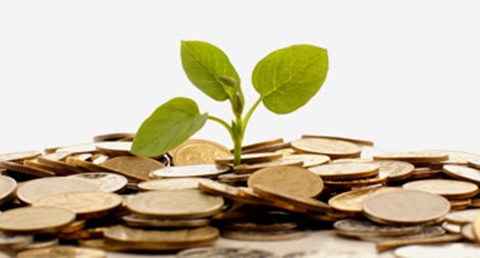 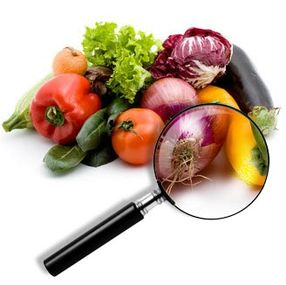 4,40                             3,16
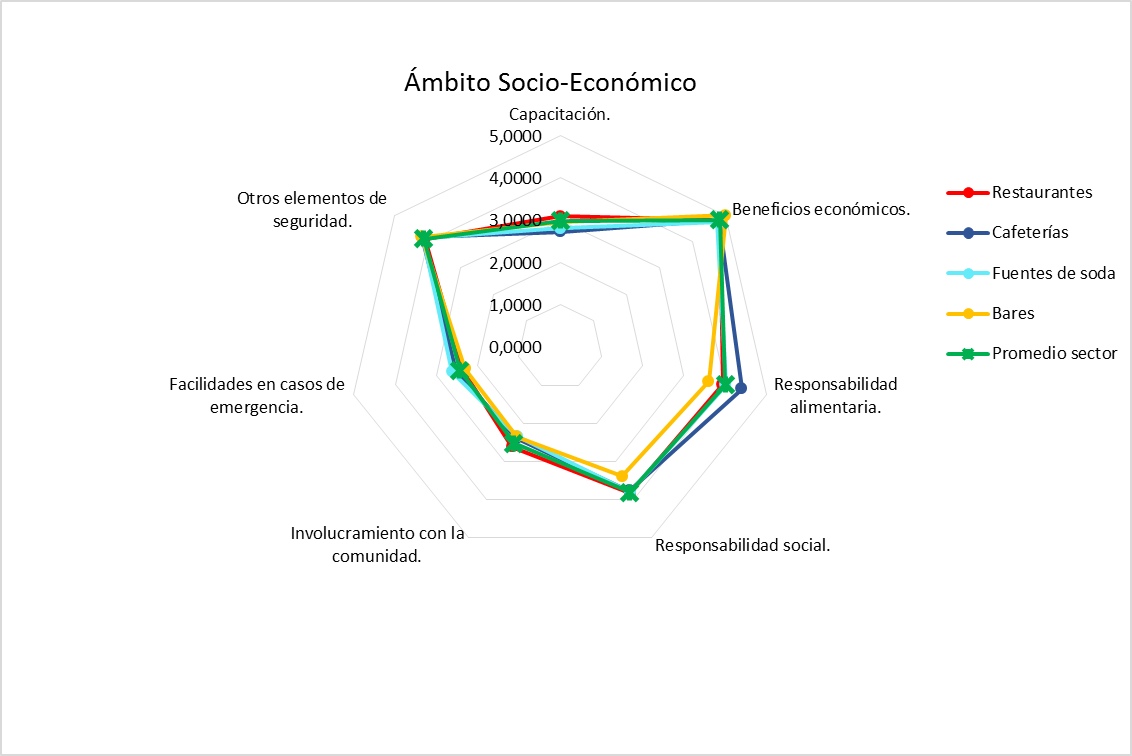 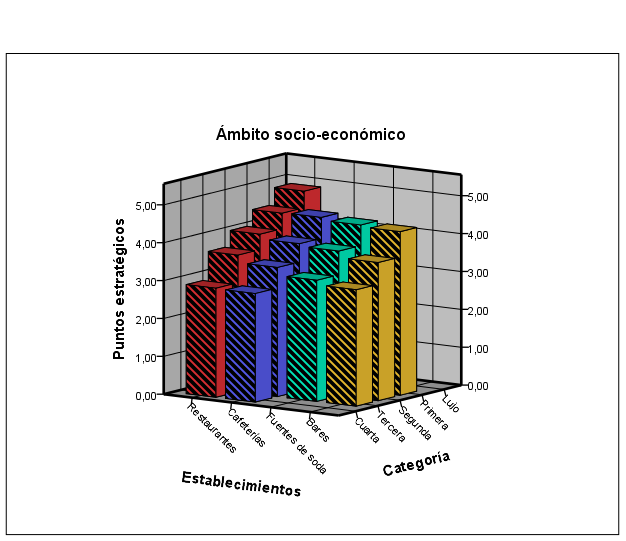 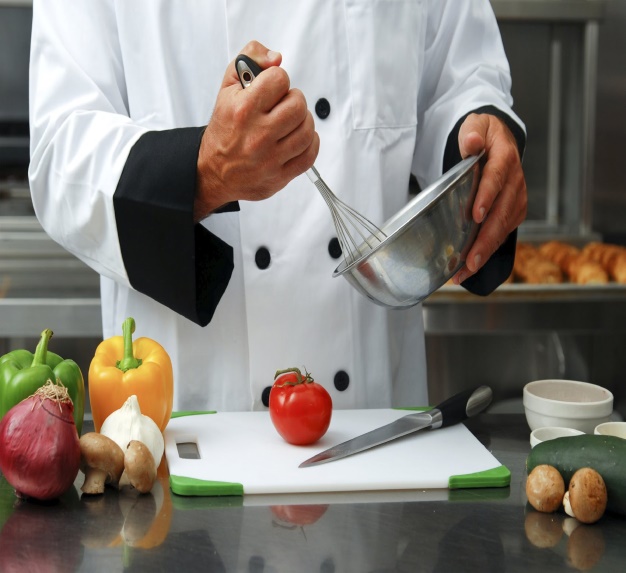 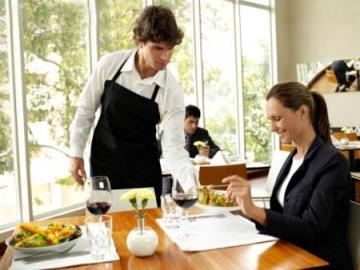 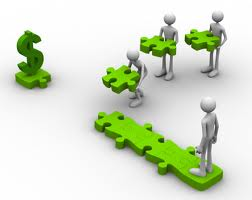 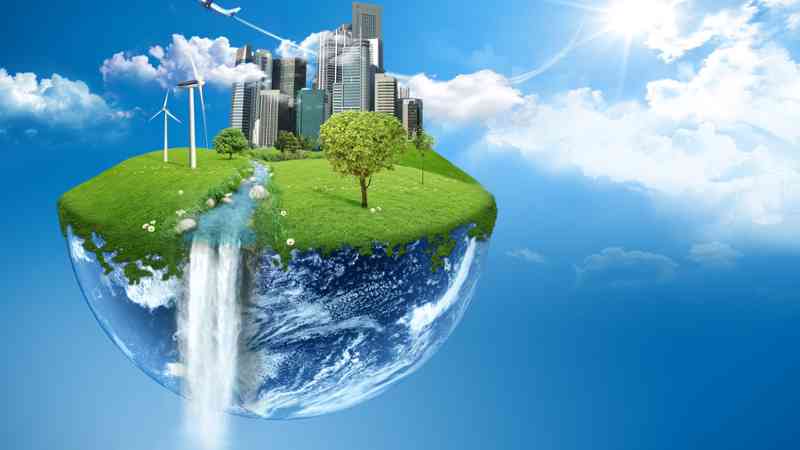 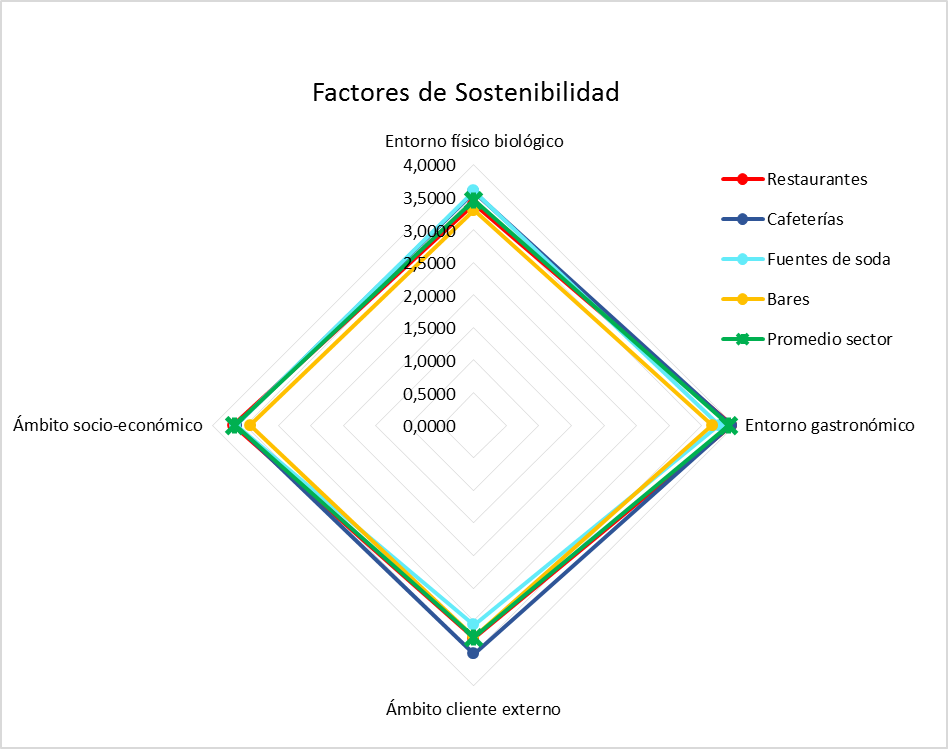 CAPÍTULO IVDISCUSIÓN
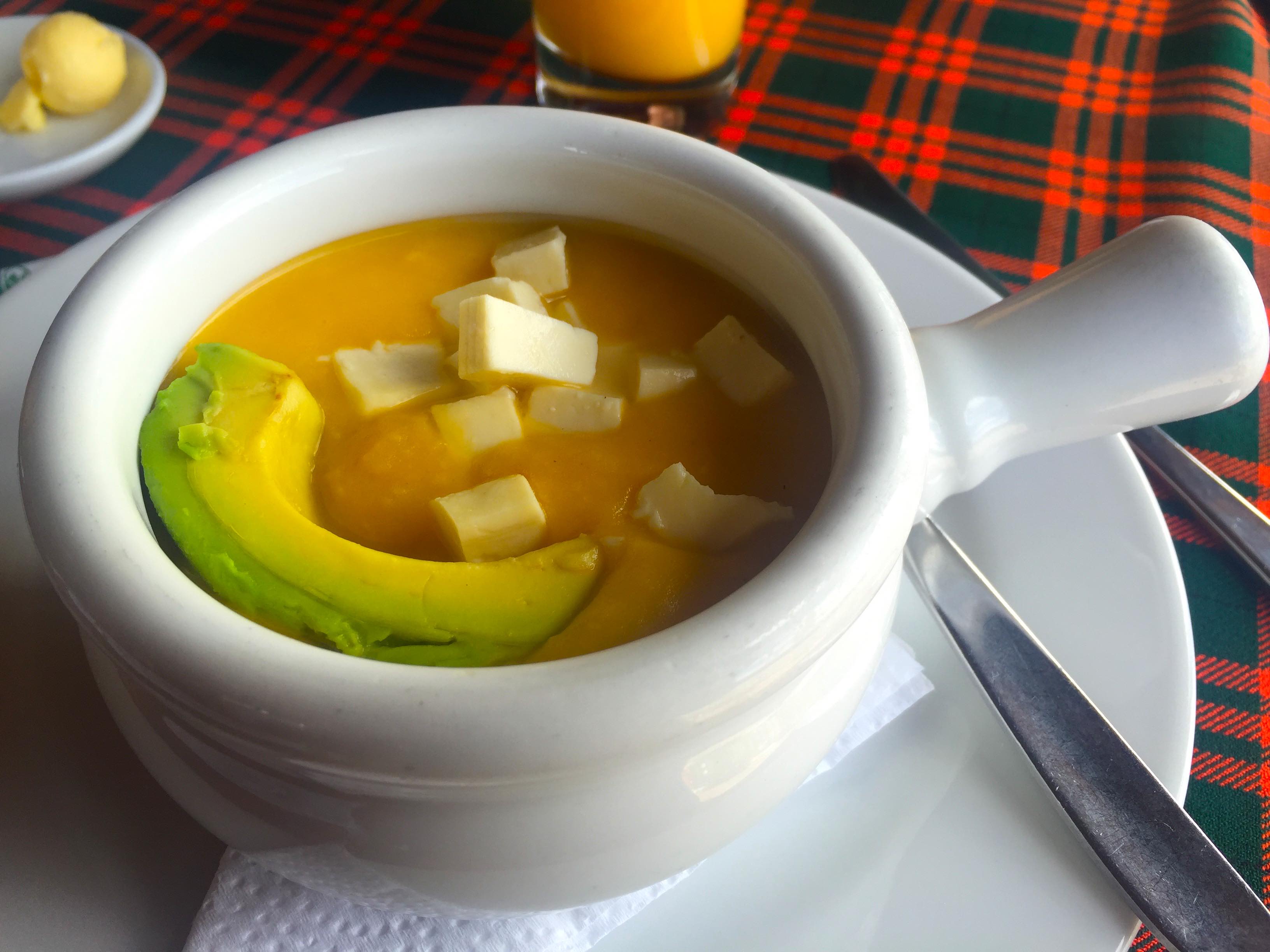 CONCLUSIONES
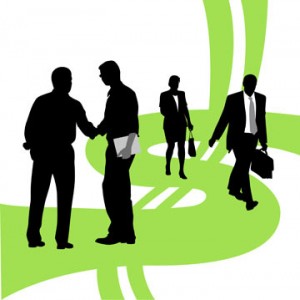 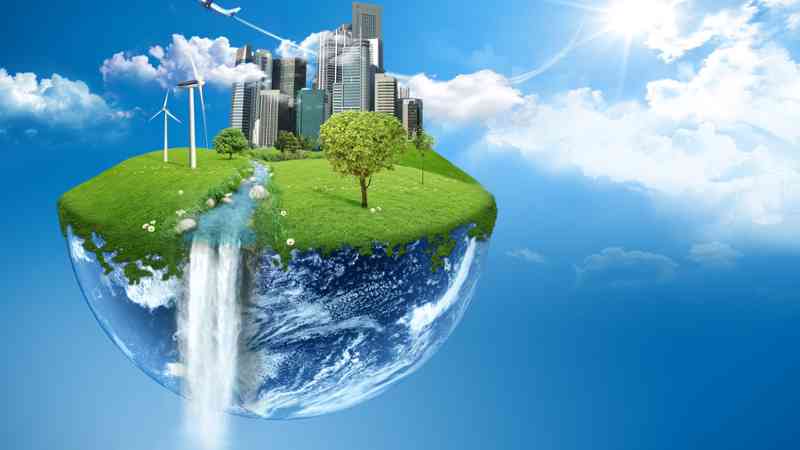 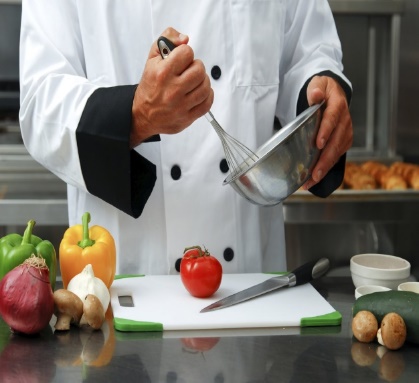 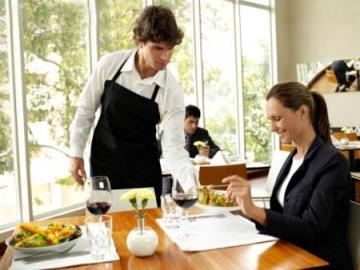 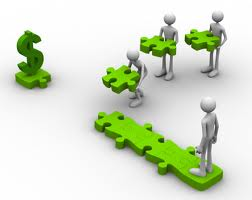 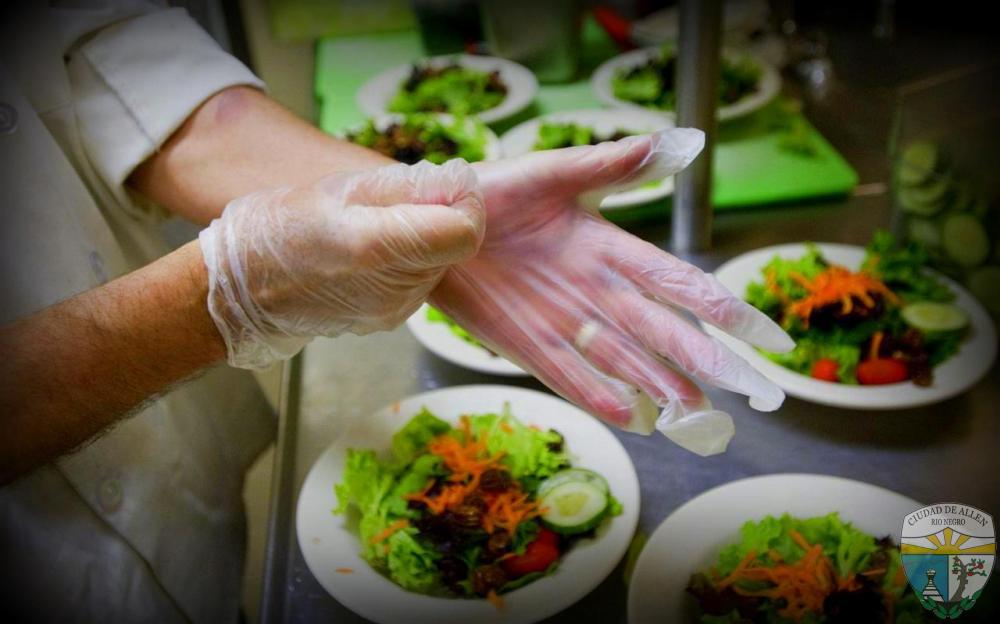 ENTORNO FÍSICO BIOLÓGICO
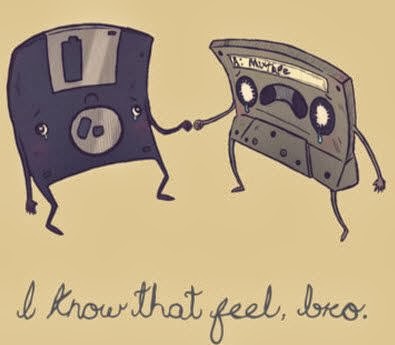 Tercera y cuarta categoría  Impacto significativo en conjunto.
ÁMBITO SOCIOECONÓMICO.
CLIENTE EXTERNO
Responsabilidad social
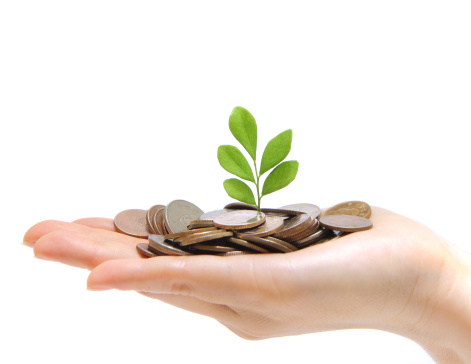 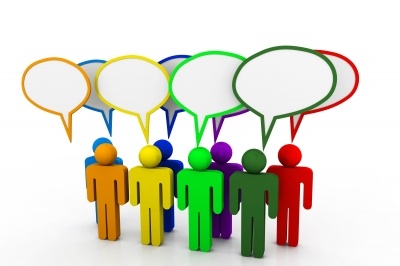 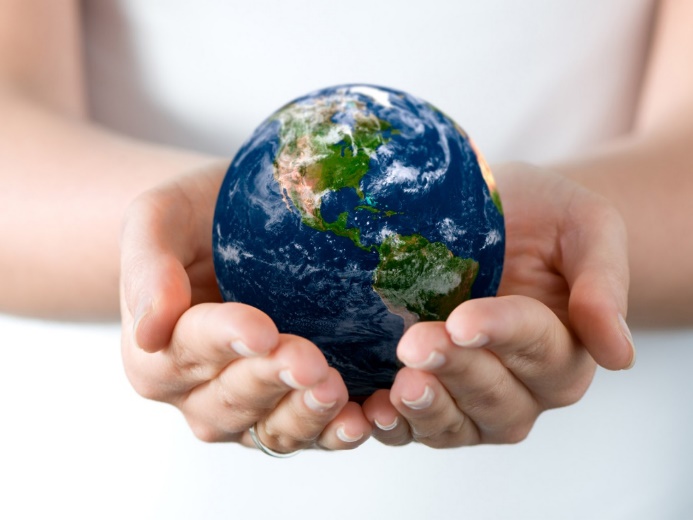 RECOMENDACIONES
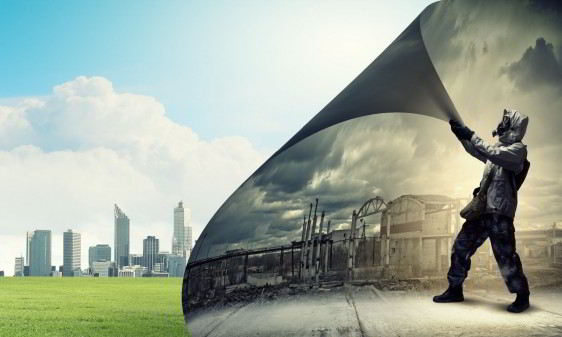 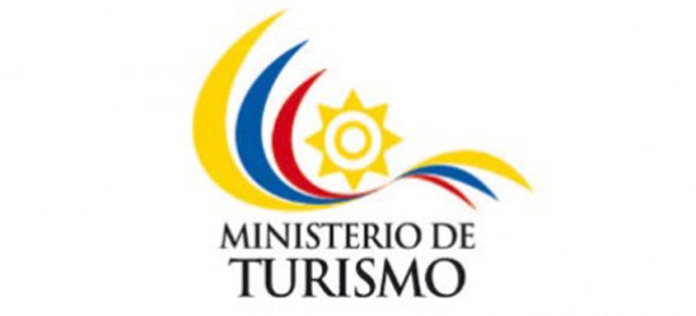 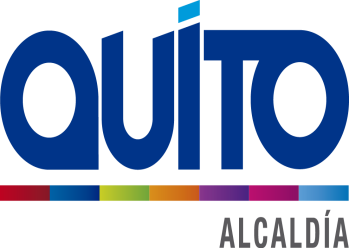 Participación
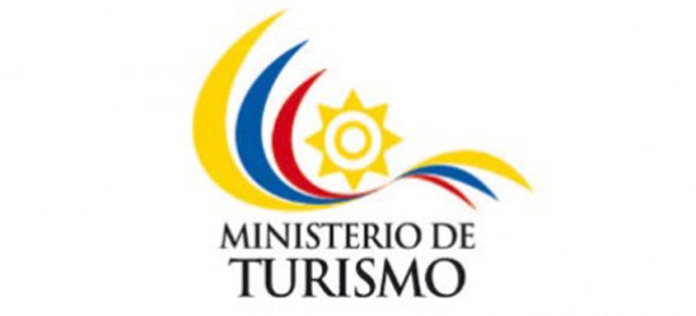 Dpto. de Sostenibilidad
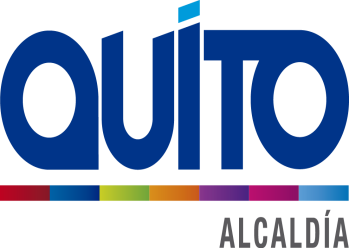 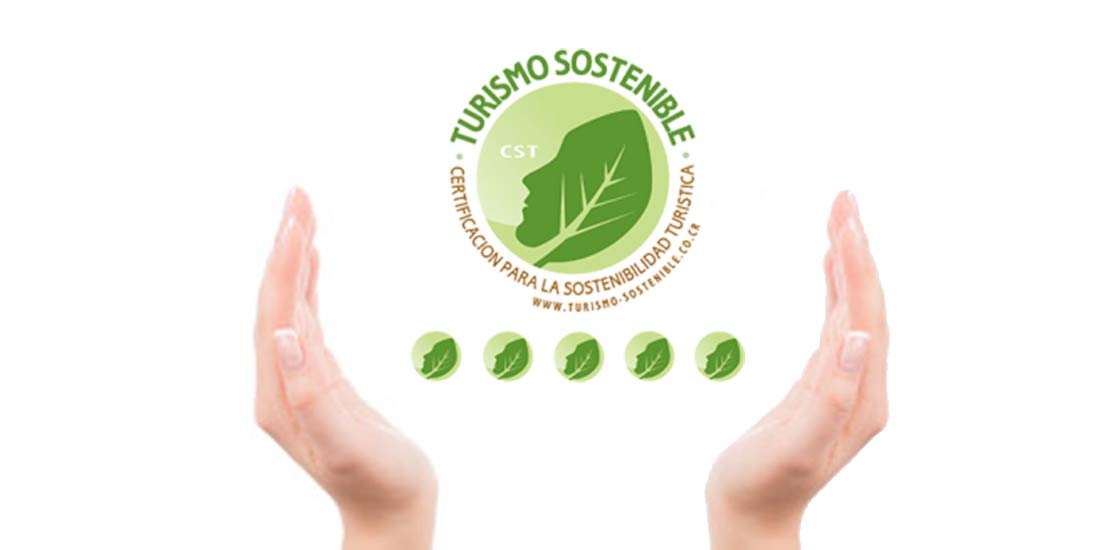 Guía
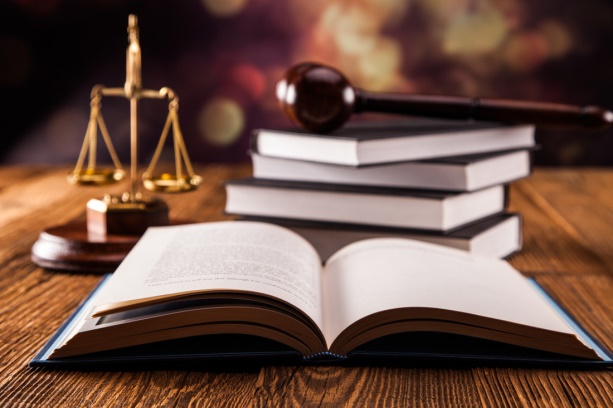 Involucramiento participativo
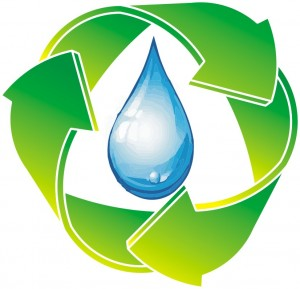 Innovación de productos y procesos.
Consumo eléctrico.
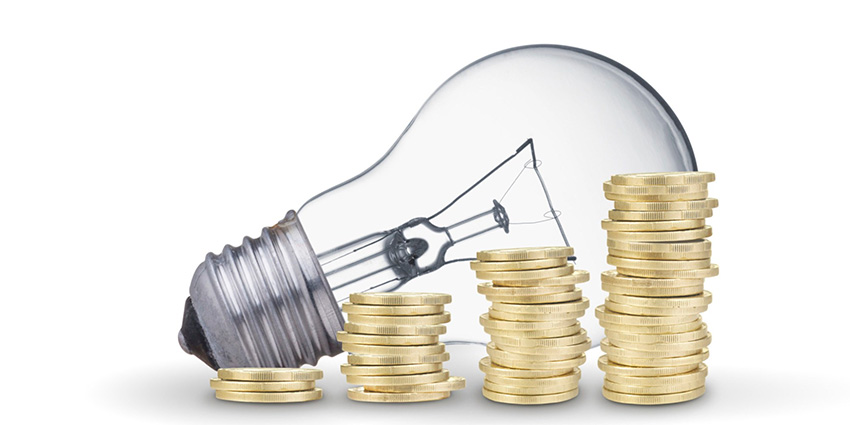 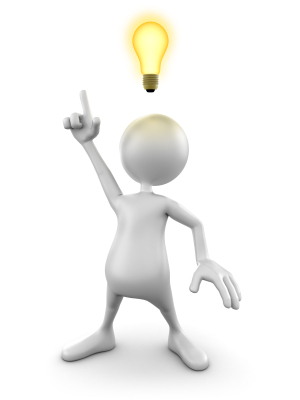 Fortalecer producción nacional.
Acciones de tratamiento de aguas.
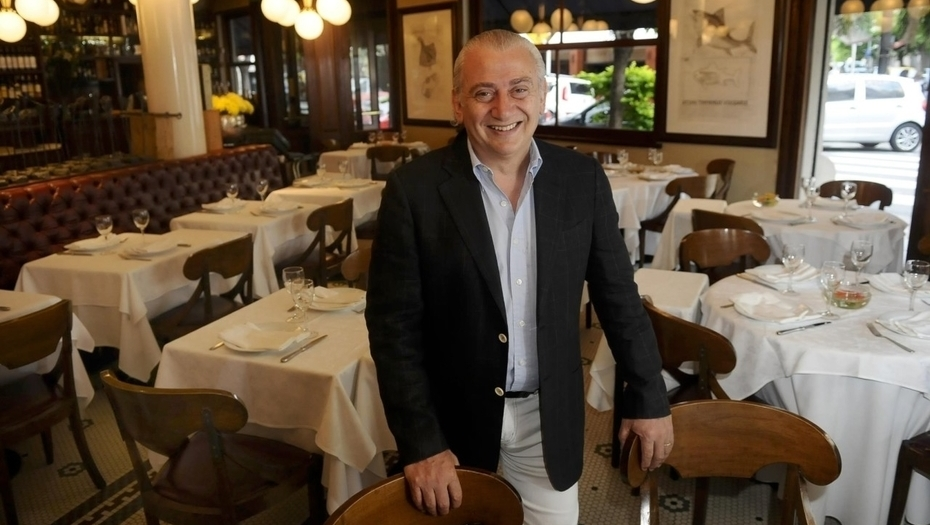 Tendencias actuales.
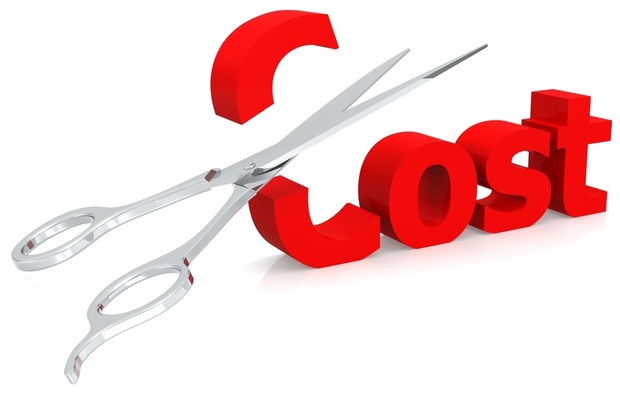 Optimizar recursos.
Incrementar la sostenibilidad.
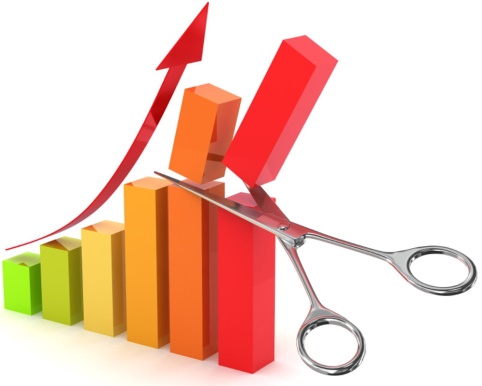 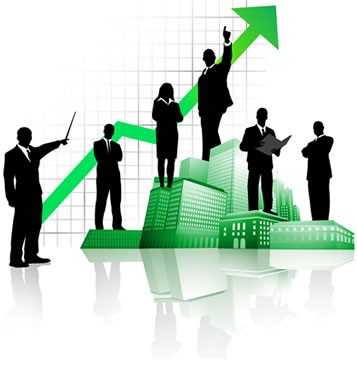 Investigación en torno a la temporalidad de los insumos.
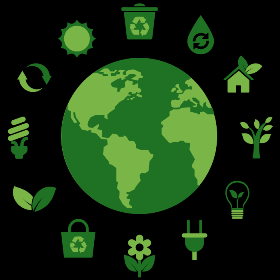 Consecución de objetivos empresariales.
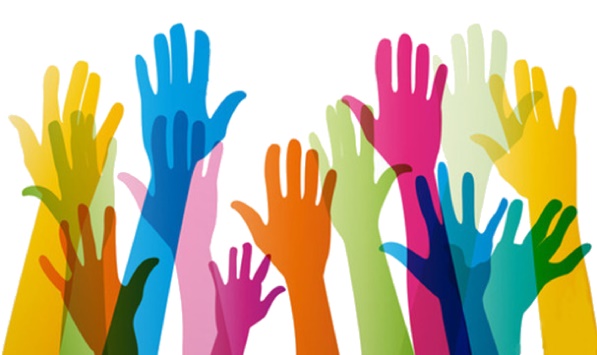 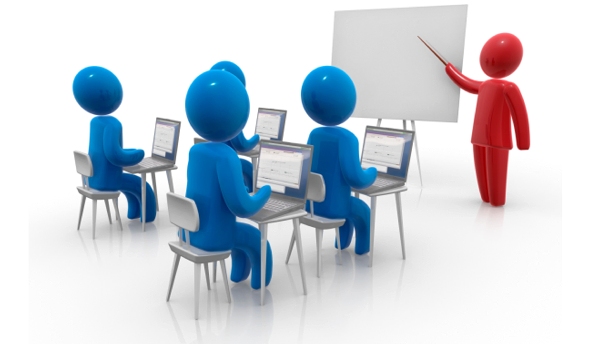 Participación
Acciones de sostenibilidad,
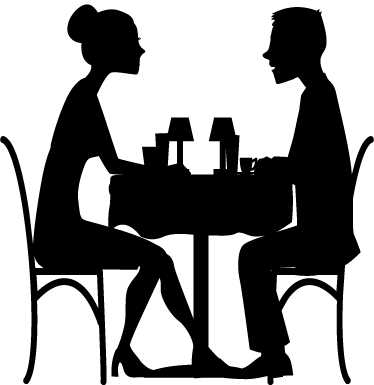 Mejora la calidad de vida.
Organizaciones públicas o privadas
Valor agregado
Voluntario
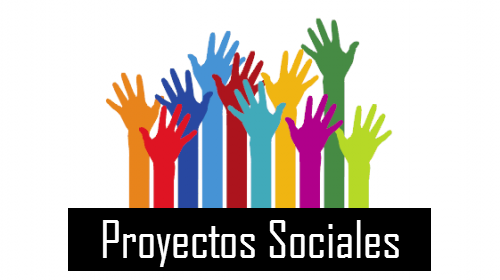 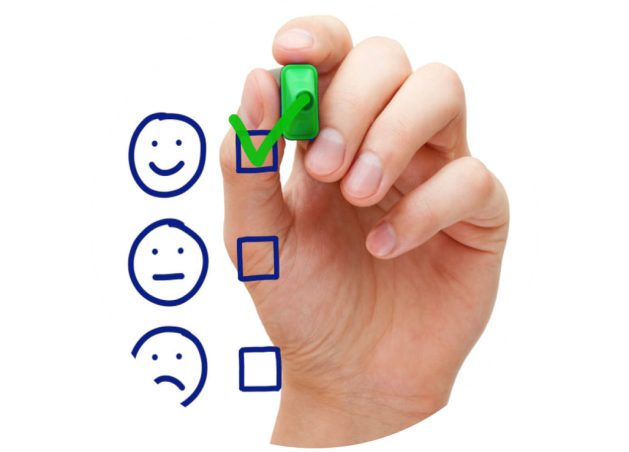 Servicio de calidad.
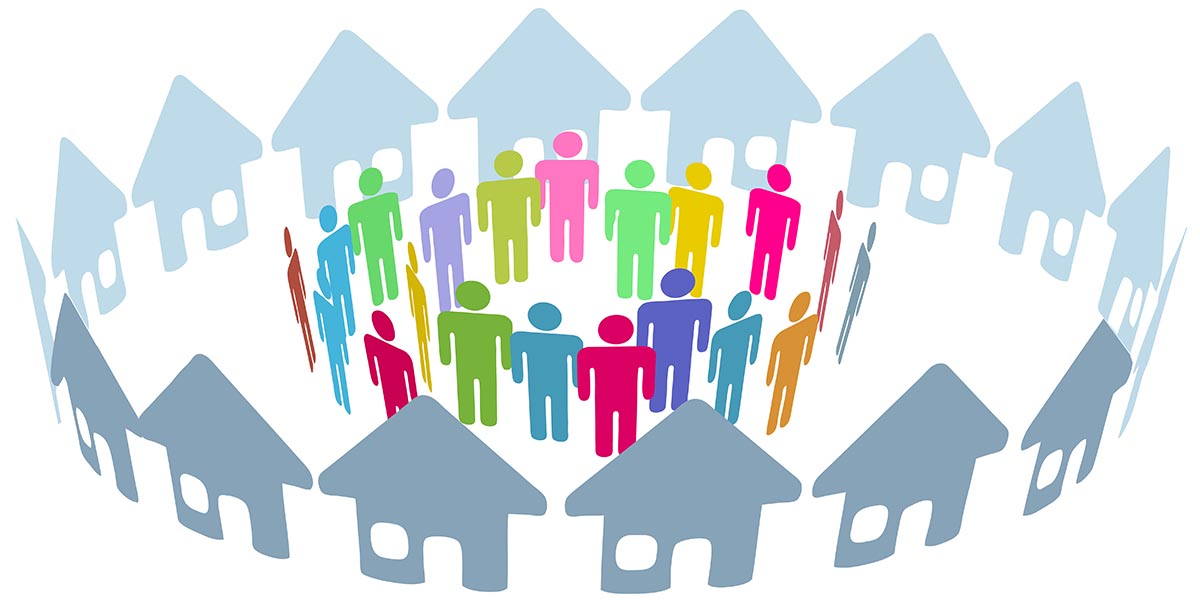 Comunidad
Trabajar en conjunto para garantizar la calidad de vida a largo plazo.
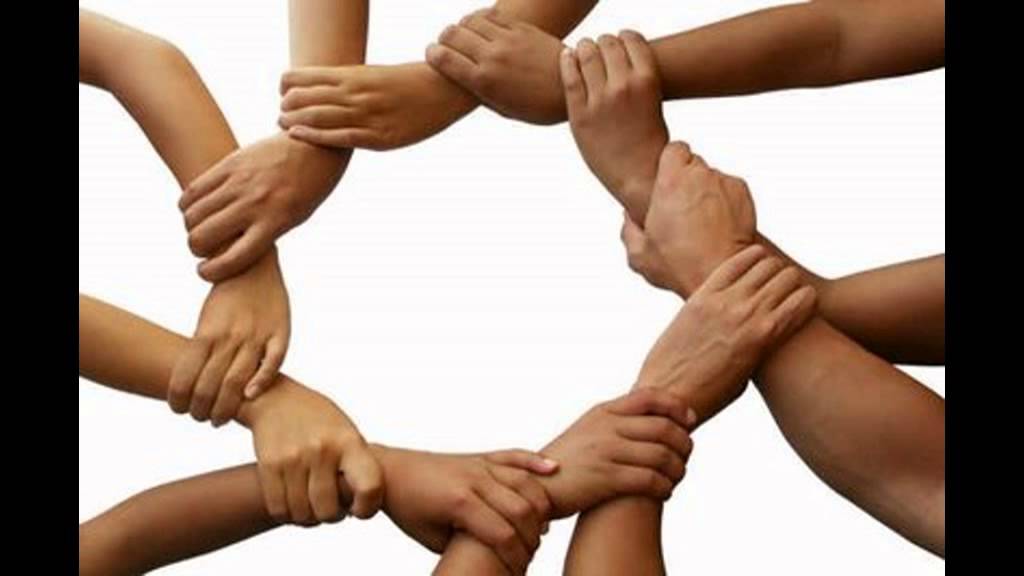 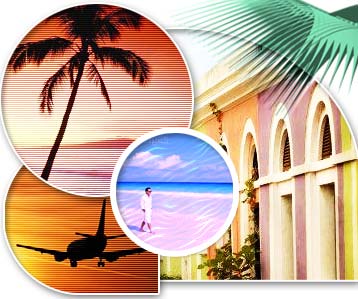 Empresas
Actividad turística
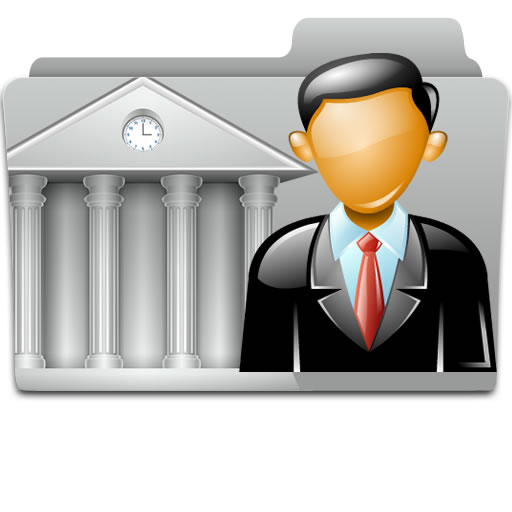 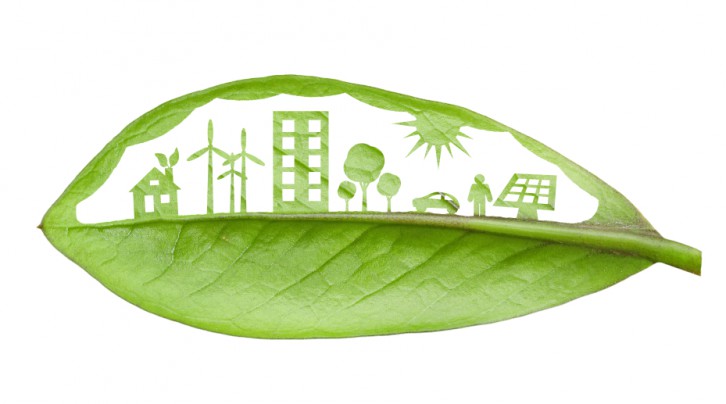 Entidades públicas
SOSTENIBILIDAD
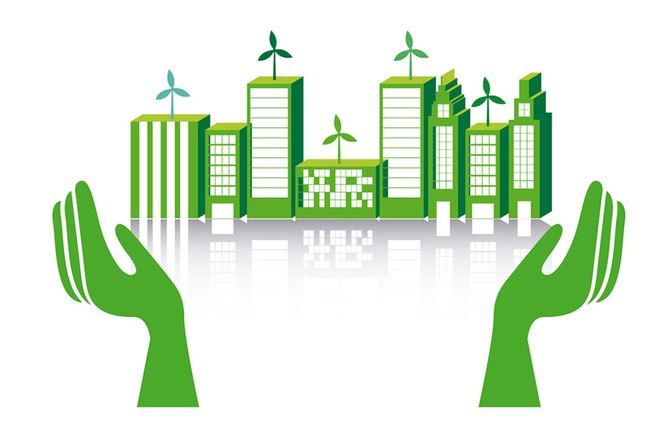 “Ser sustentable no es sólo lavar las culpas ni sólo cuidar el medio ambiente, sino ser socialmente justo, responsable con el ambiente y, por lo tanto, también económicamente viable”
Cecilia Goya de Riviello.